Когнитивно-лингвокультурологические исследования во фразеологии
Лекция
Язык - сложнейшее явление. Чтобы отразить сложнейшую сущность языка, Ю. С. Степанов представил его в виде нескольких образов, ибо ни один из этих образов не способен полностью отразить все стороны языка:
1) язык как язык индивида; 
2) язык как член семьи языков; 
3) язык как структура; 
4) язык как система; 
5) язык как тип и характер; 
6) язык как компьютер; 
7) язык как пространство мысли и как «дом духа»
Теоретические изыскания и эмпирические наработки, полученные в области взаимодействия языка и культуры, создали предпосылки для возникновения в первой половине XXI века современной лингвокультурологии. Настоящая часть лекции посвящена одной из мало разработанных направлений современной лингвистики – когнитивной лингвокультурологии.  Проблема когнитивно-лингвокультурологического исследования фразеологической системы разноструктурных языков имеет относительно недолгую историю изучения.
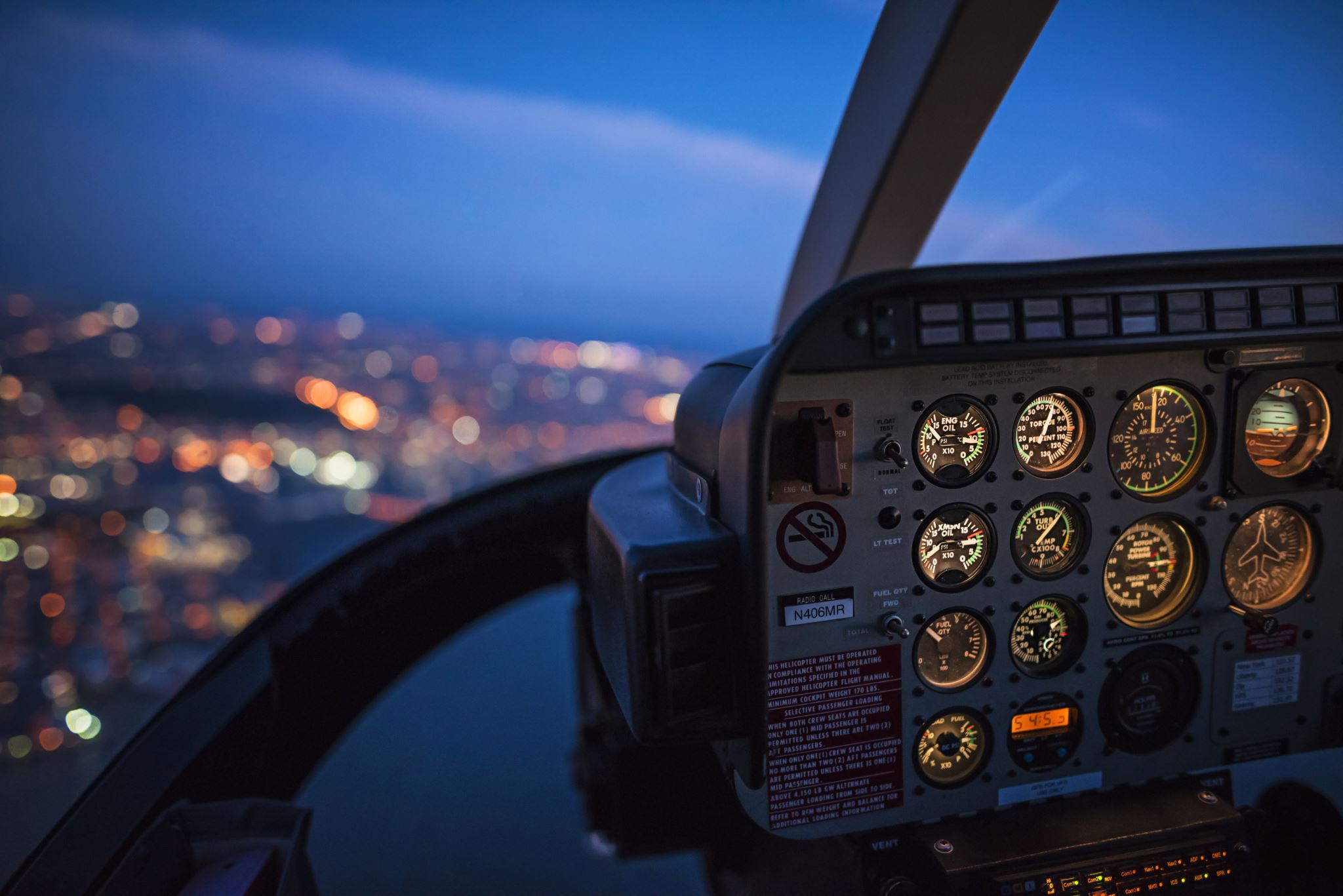 Фразеологические единицы существенно отличаются от лексики и репрезентируют особую форму концептуализации мира, его явлений. Соответственно и фразеологическая концептуализация мира существенно отличается от лексической.
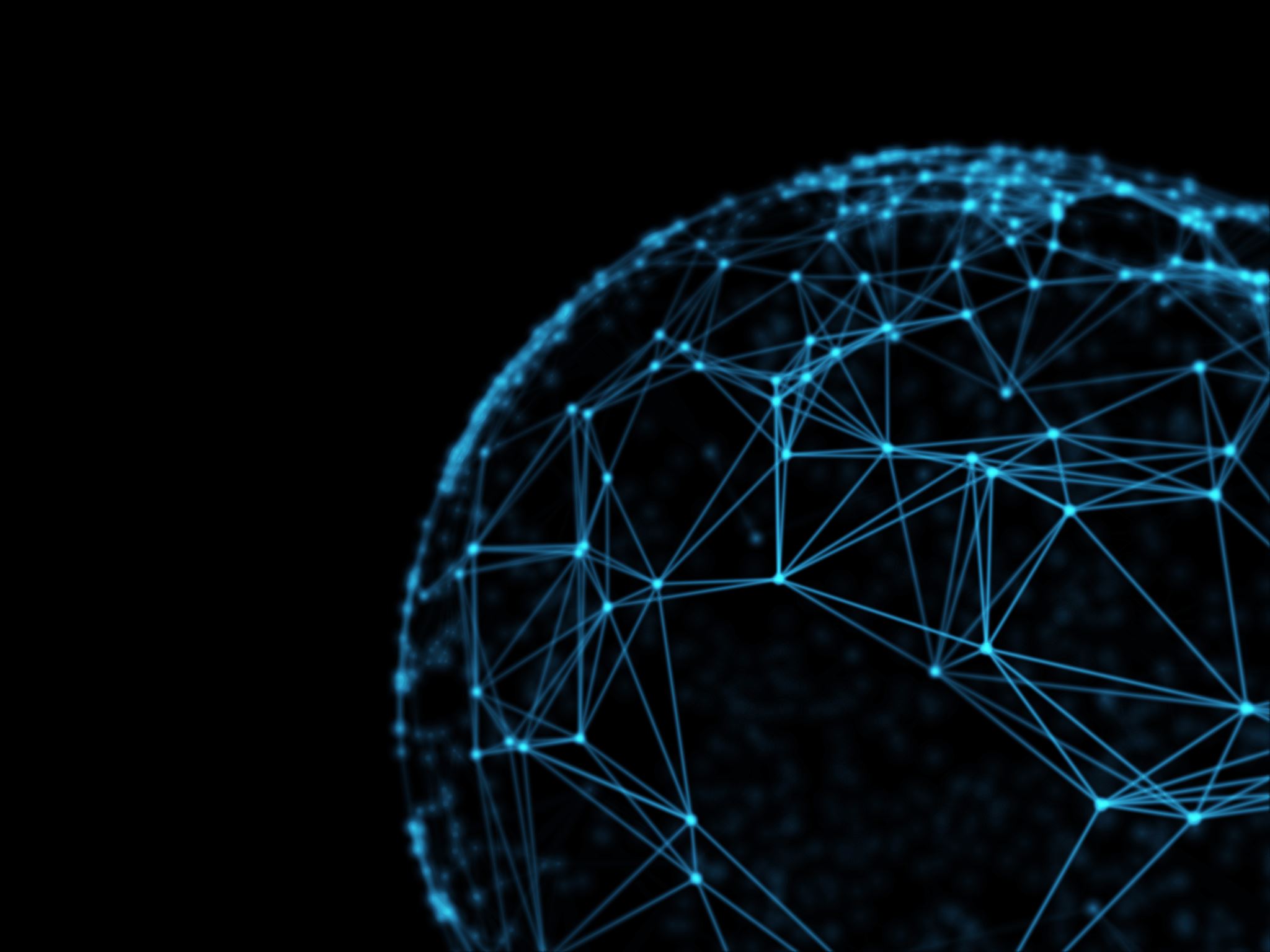 Рассматривая язык как многомерное понятие, В.Н. Манакин выделяет три основных начала: физическое (биологическое), психологическое (индивидуальное) и социальное (шире – космическое).
В своих исследованиях Е.В. Урысон предполагает наличие «долексемных семантических элементов», т.е. достаточно крупных семантических кварков, которые участвуют в формировании смысла высказывания и лишь затем получают языковое представление, иными словами инварианты научного знания
Язык, в соответствии с вышеприведёнными концепциями, есть универсальная форма первичной концептуализации мира и рационализации человеческого опыта, выразитель и хранитель бессознательного стихийного знания о мире, историческая память о социально значимых событиях в человеческой жизни. Язык - зеркало культуры, отображающее лики прошедших культур, интуиции и категории миропредставления, их запечатления и последующего осмысления, переосмысления. Понять природу языка можно лишь на основе изучения человека и его особенностей лексикографического оформления лексики и фразеологии национального языка, понимаемой как картины мира в целом, и фразеологической картины мира в частности
при когнитивно-лингвокультурологическом  исследовании фразеологии разноструктурных языков необходимо сопоставлять национальные точки зрения на мир с инвариантом научного знания.
Например, концепт «меткость» в казахском языке структурируется как попадание в быстро движущую мишень: Құралайды көзге атқан (қаз.). Французы же структурируют его иначе, попадание в маленькую мишень: Mettre la balle dans l’œil de l’éléphant (фр.) – Попасть в глаза слона, а они у него, как известно, очень узкие. Концепт не «выводится» непосредственно из значений слова, а  является результатом соотношения лексико-фразеологического значения с личностным и народным опытом.
Одинаково структурируют сущность человека: больше спросишь, меньше даст – Түйе сұрасаң, бие береді (қаз) и Demande un bœuf, on te donnera un œuf (фр.)- проси быка, тебе дадут яйцо. Выбор слов, репрезентирующих большое и малое, зависит от понятия благозвучия в казахском и французском языках. Удивительным образом совпадает концептуализация жадности: жұмыртқадан жүн қырқу (каз.); tondre un œuf  (фр.) – стричь яйцо [15]
Заключая, хочется отметить, что в силу особенностей геополитического положения и полиэтничности в Казахстане сложились благоприятные условия для развития идей, заложенных учеными русской и зарубежной лингвистики. На материале казахского язык и языков других этносов, населяющих Казахстан, а также иностранных языков, наиболее интенсивно развиваются новые перспективные направления – контрастивная лингвистика, прагмалингвистика, этнолингвистика, когнитивная лингвистика и когнитивная фразеология.